AI: TensorFlow API
CPSC 501: Advanced Programming Techniques
Fall 2020
Jonathan Hudson, Ph.D
Instructor
Department of Computer Science
University of Calgary
Monday, August 24, 2020
Tensors
Constants
import tensorflow as tf
a = tf.constant([2, 2], name='a')b = tf.constant([[0, 1], [2, 3]], name='b')
tf.constant(
    value,
    dtype=None,
    shape=None,
    name='Const',
    verify_shape=False
)
Tensors filled with a specific value
tf.zeros(shape, dtype=tf.float32, name=None)
creates a tensor of shape and all elements will be zeros

tf.zeros([2, 3], tf.int32) ==> [[0, 0, 0], [0, 0, 0]]
Similar to numpy.zeros
Tensors filled with a specific value
tf.zeros_like(input_tensor, dtype=None, name=None, optimize=True)
creates a tensor of shape and type (unless type is specified) as the input_tensor but all elements are zeros.

# input_tensor is [[0, 1], [2, 3], [4, 5]]
tf.zeros_like(input_tensor) ==> [[0, 0], [0, 0], [0, 0]]
Similar to numpy.zeros_like
Tensors filled with a specific value
tf.ones(shape, dtype=tf.float32, name=None)
tf.ones_like(input_tensor, dtype=None, name=None, optimize=True)
Similar to numpy.ones, numpy.ones_like
Tensors filled with a specific value
tf.fill(dims, value, name=None) 
creates a tensor filled with a scalar value.

tf.fill([2, 3], 8) ==> [[8, 8, 8], [8, 8, 8]]
Similar to NumPy.full
Constants as sequences
tf.lin_space(start, stop, num, name=None) tf.lin_space(10.0, 13.0, 4) ==> [10. 11. 12. 13.]

tf.range(start, limit=None, delta=1, dtype=None, name='range')tf.range(3, 18, 3) ==> [3 6 9 12 15]tf.range(5) ==> [0 1 2 3 4]
NOT THE SAME AS NUMPY SEQUENCES

Tensor objects are not iterable

for _ in tf.range(4): # TypeError
Randomly Generated Constants
tf.random_normal
tf.truncated_normal
tf.random_uniform
tf.random_shuffle
tf.random_crop
tf.multinomial
tf.random_gamma
Randomly Generated Constants
tf.set_random_seed(seed)
Operations
Operations
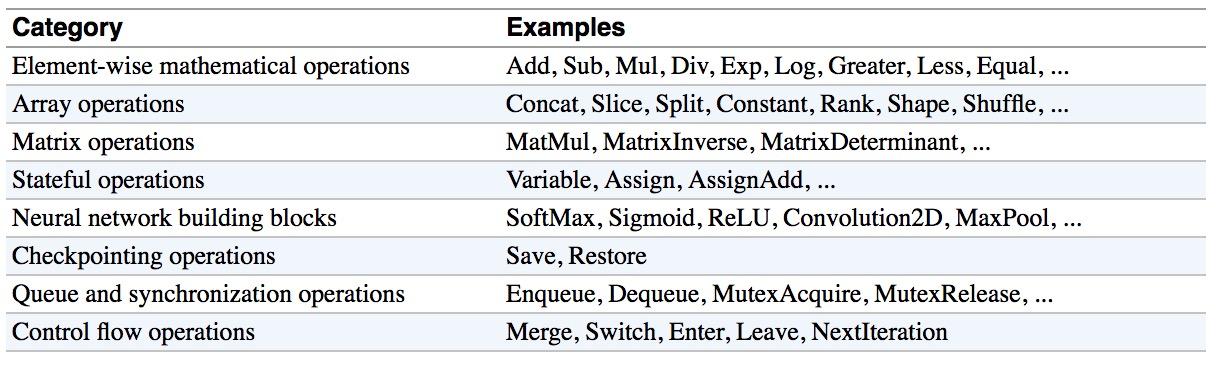 Buduma. Fundamentals of Deep Learning. O’Reilly, 2017
Arithmetic Ops
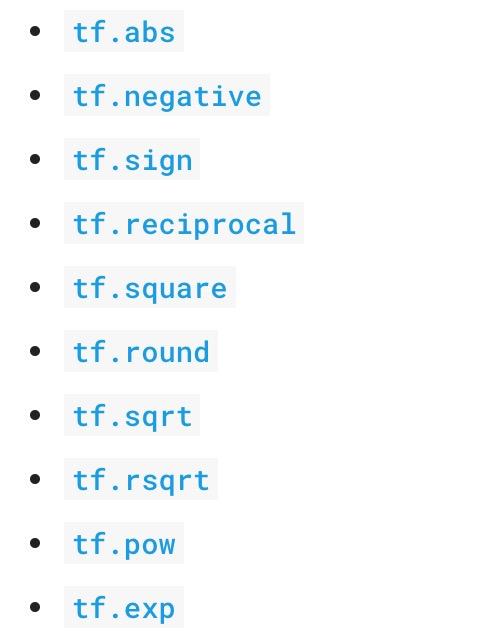 Pretty standard, quite similar to numpy.
13
Wizard of Div (note in TF1 session format)
a = tf.constant([2, 2], name='a')
b = tf.constant([[0, 1], [2, 3]], name='b')
with tf.Session() as sess:
	print(sess.run(tf.div(b, a)))             ⇒ [[0 0] [1 1]]
	print(sess.run(tf.divide(b, a)))          ⇒ [[0. 0.5] [1. 1.5]]
	print(sess.run(tf.truediv(b, a)))         ⇒ [[0. 0.5] [1. 1.5]]
	print(sess.run(tf.floordiv(b, a)))        ⇒ [[0 0] [1 1]]
	print(sess.run(tf.realdiv(b, a)))         ⇒ # Error: only works for real values
	print(sess.run(tf.truncatediv(b, a)))     ⇒ [[0 0] [1 1]]
	print(sess.run(tf.floor_div(b, a)))       ⇒ [[0 0] [1 1]]
14
Data Types
TensorFlow Data Types
TensorFlow takes Python natives types: boolean, numeric (int, float), strings

t_0 = 19 			         			# scalars are treated like 0-d tensors
tf.zeros_like(t_0)                  			# ==> 0
tf.ones_like(t_0)                    			# ==> 1
16
TensorFlow Data Types
TensorFlow takes Python natives types: boolean, numeric (int, float), strings

t_1 = [b"apple", b"peach"] 	# 1-d arrays are like 1-d tensors
tf.zeros_like(t_1)                   	# ==> [b””, b””]
tf.ones_like(t_1)                    	# ==> TypeError: Expected string, got 1 of type
17
TensorFlow Data Types
TensorFlow takes Python natives types: boolean, numeric (int, float), strings
t_2 = [[True, False, False],
  [False, False, True],
  [False, True, False]]         		# 2-d arrays are treated like 2-d tensors

tf.zeros_like(t_2)                   	# ==> 3x3 tensor, all elements are False
tf.ones_like(t_2)                    	# ==> 3x3 tensor, all elements are True
18
TensorFlow Data Types
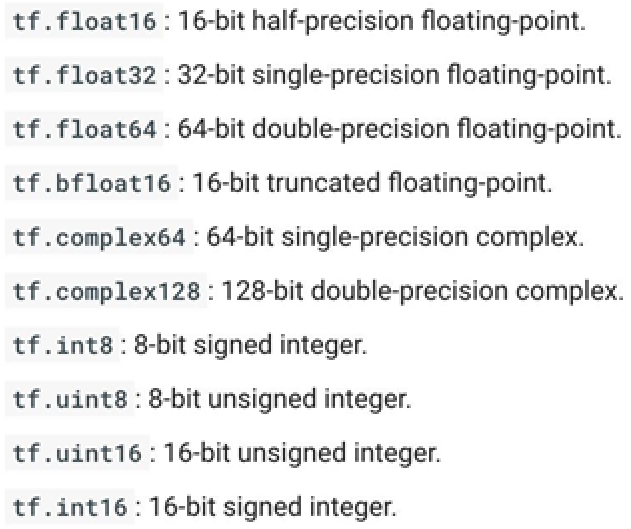 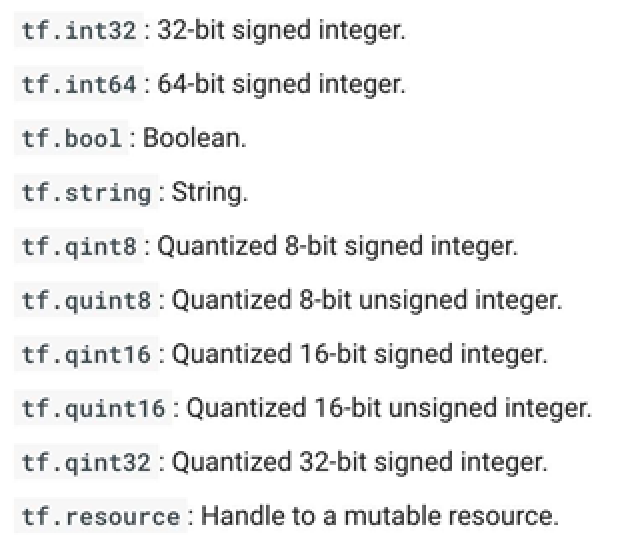 19
TF vs NP Data Types
TensorFlow integrates seamlessly with NumPy
tf.int32 == np.int32 			# ⇒ True

Can pass numpy types to TensorFlow ops
tf.ones([2, 2], np.float32) 	# ⇒ [[1.0 1.0], [1.0 1.0]]
20
Use TF DType when possible
Python native types: TensorFlow has to infer Python type
NumPy arrays: NumPy is not GPU compatible
21
Constants?
Constants?
What’s wrong with constants ...


 … other than being constant?
23
What’s wrong with constants?
Constants are stored in the graph definition
24
Print out the graph def
my_const = tf.constant([1.0, 2.0], name="my_const")
with tf.Session() as sess:	print(sess.graph.as_graph_def())
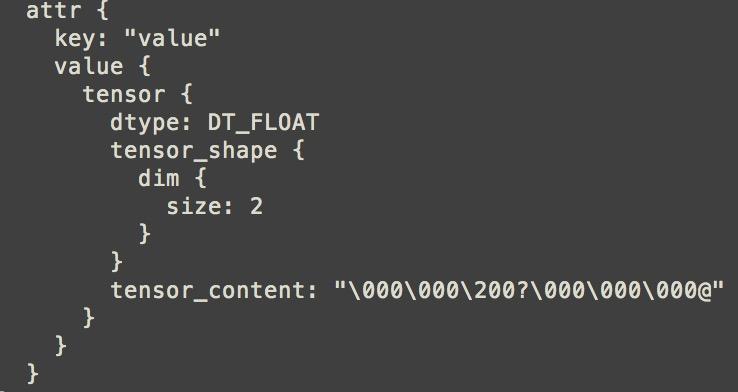 25
What’s wrong with constants?
This makes loading graphs expensive when constants are big

Only use constants for primitive types.
Use variables or readers for more data that requires more memory
26
Variables
Variables (TF2)
# create variables with tf.Variable
s = tf.Variable(2, name="scalar") 
m = tf.Variable([[0, 1], [2, 3]], name="matrix") 
W = tf.Variable(tf.zeros([784,10]))
28
Variables
Why tf.constant but tf.Variable?
tf.Variable is a class with many ops

tf.Variable holds several ops:
x = tf.Variable(...) 

x.initializer # init op
x.value() # read op
x.assign(...) # write op
x.assign_add(...) # and more
29
Shapes
Shapes
A tuple of dimensions
Often reported when asking about what data is ‘like’ in a graph (tensor)

(28,28) is a matrix of 28 entries by 28 entries (grayscale image)
(5) Is a one-dimensional array of length 5
() Is a scalar
(28,28,3) is a matrix of 28 by 28 entries with each entry being having three items (3d matrix) -> RGB image
31
Onward to … TensorFlow linear regression.
Jonathan Hudson
jwhudson@ucalgary.ca
https://pages.cpsc.ucalgary.ca/~hudsonj/